Seminar 2: Youth DevelopmentUnderstanding the Youth
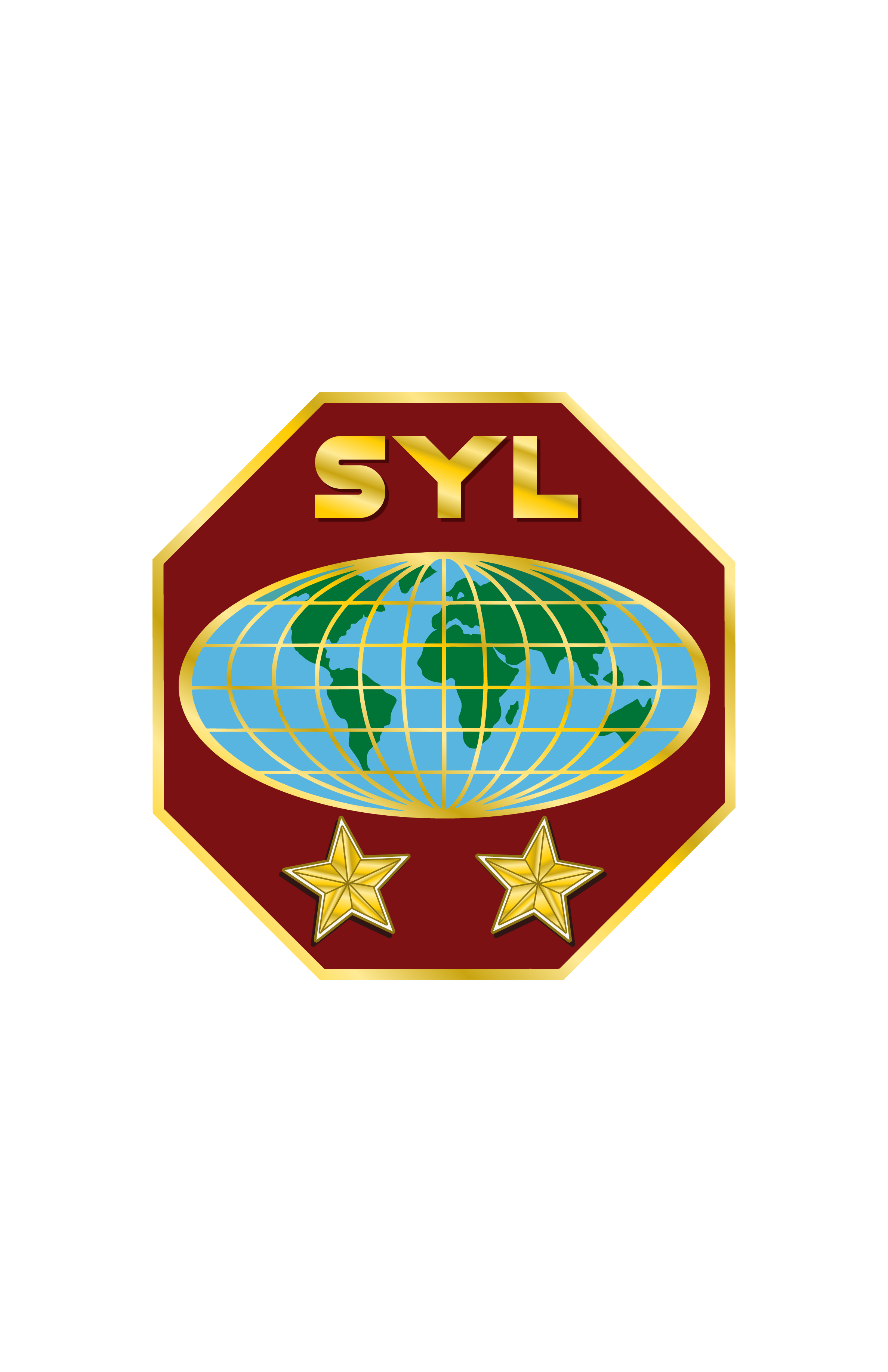 INTRODUCTION
The world of Youth
Technology digital
Virtual world
Life style
Life in different world

We need to make journey in their world
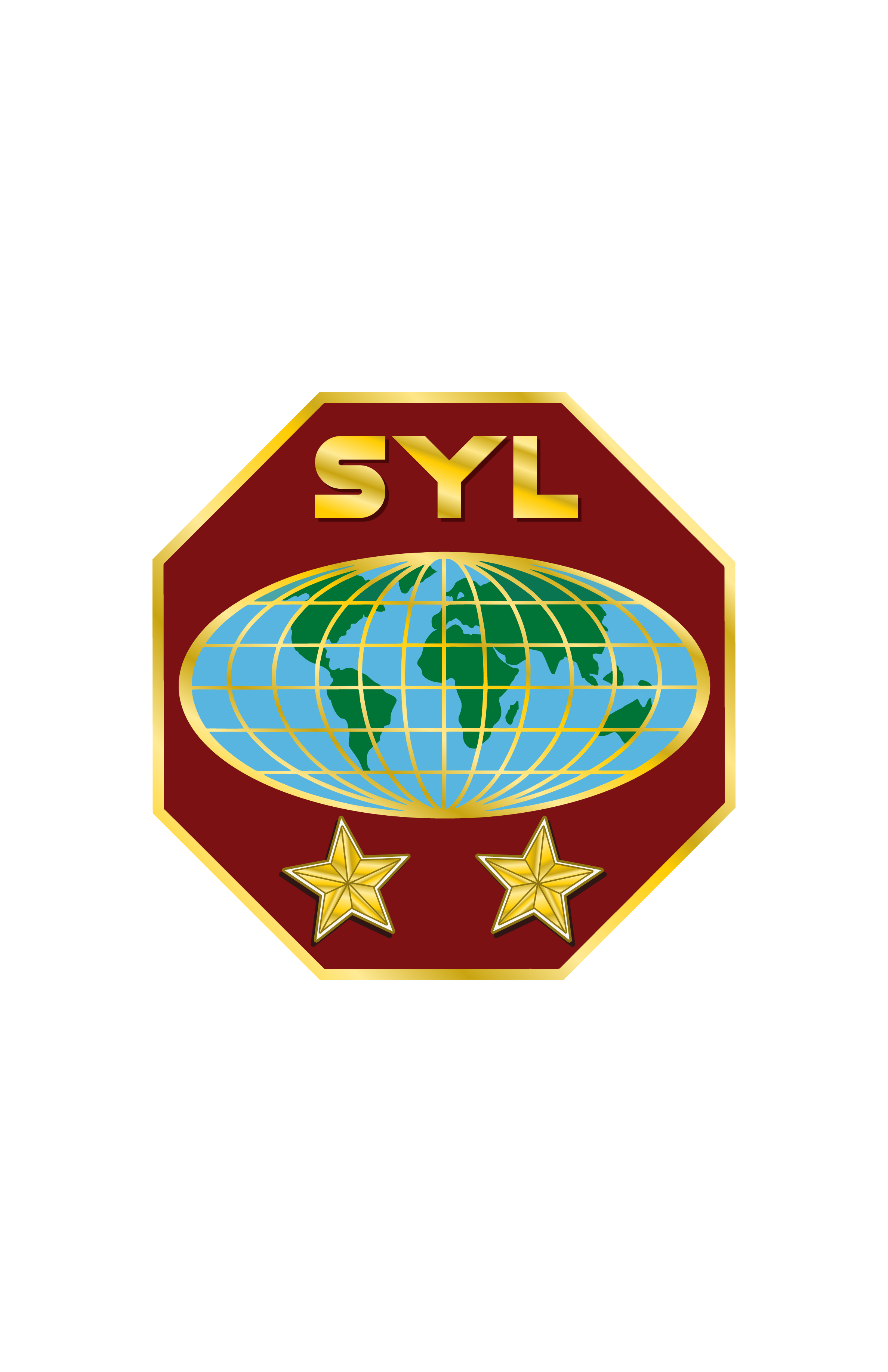 OBJECTIVE OF THE SEMINARY
Understanding Jesus example in regard to cultural accommodation
Discovers the challenges faced by young people
Understand the world in which youth live
Know steps to be acquitted with youth environment.
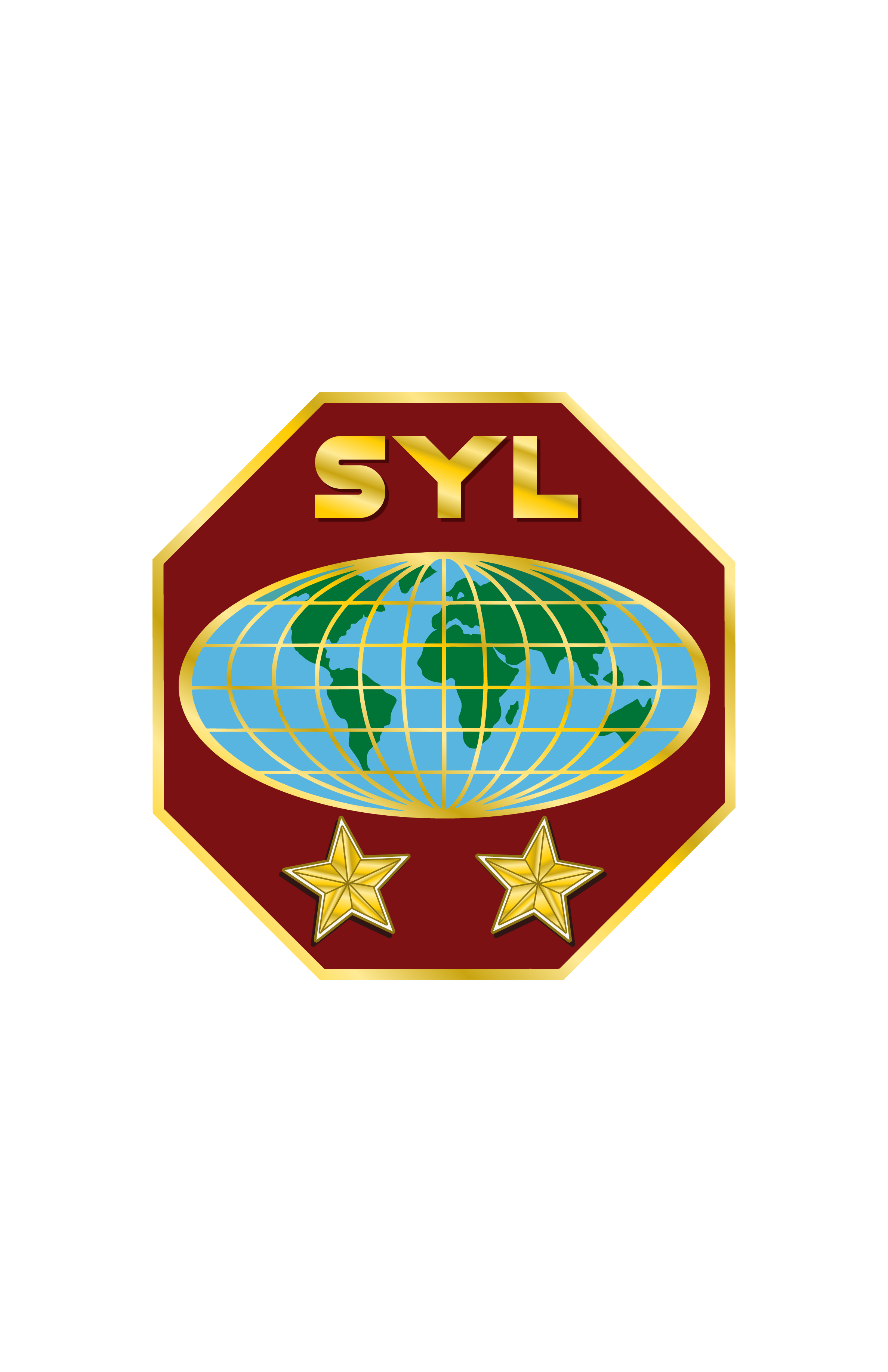 DIFFERENT BRAINS
« Teen brains aren't finished yet. »  Abigail Baird
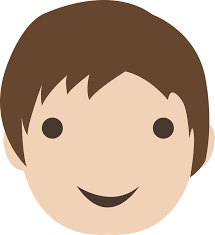 Being an 
Adult
Being a 
child
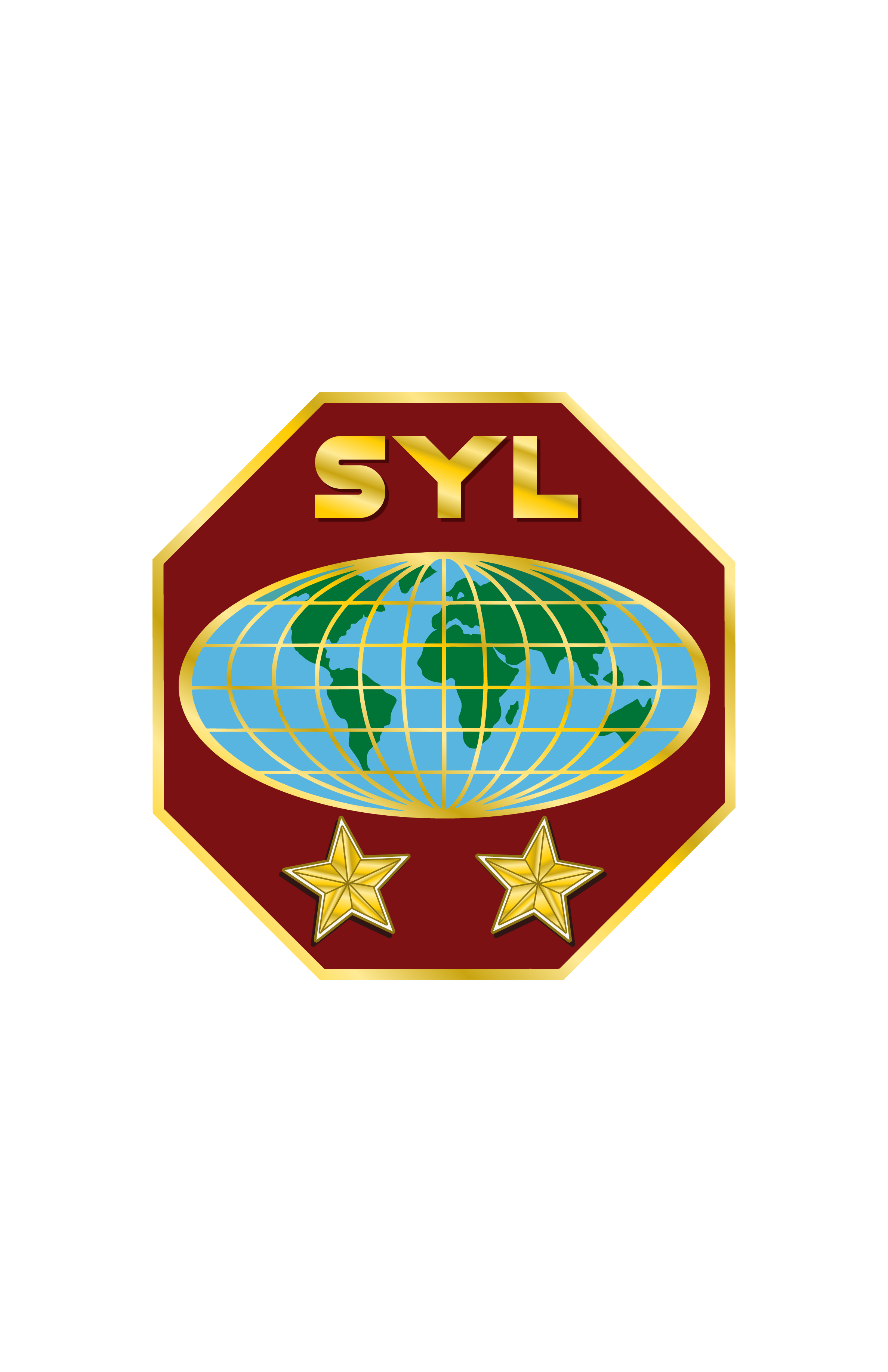 Two Worlds
JESUS SHOWED THE WAY
“Have this mind among yourselves, …. Christ Jesus, who, ….  did not count equality with God a thing to be grasped, but made himself nothing, taking the form of a servant, being born in the likeness of men. …. 
Philippians 2: 5-7:
Jesus came down
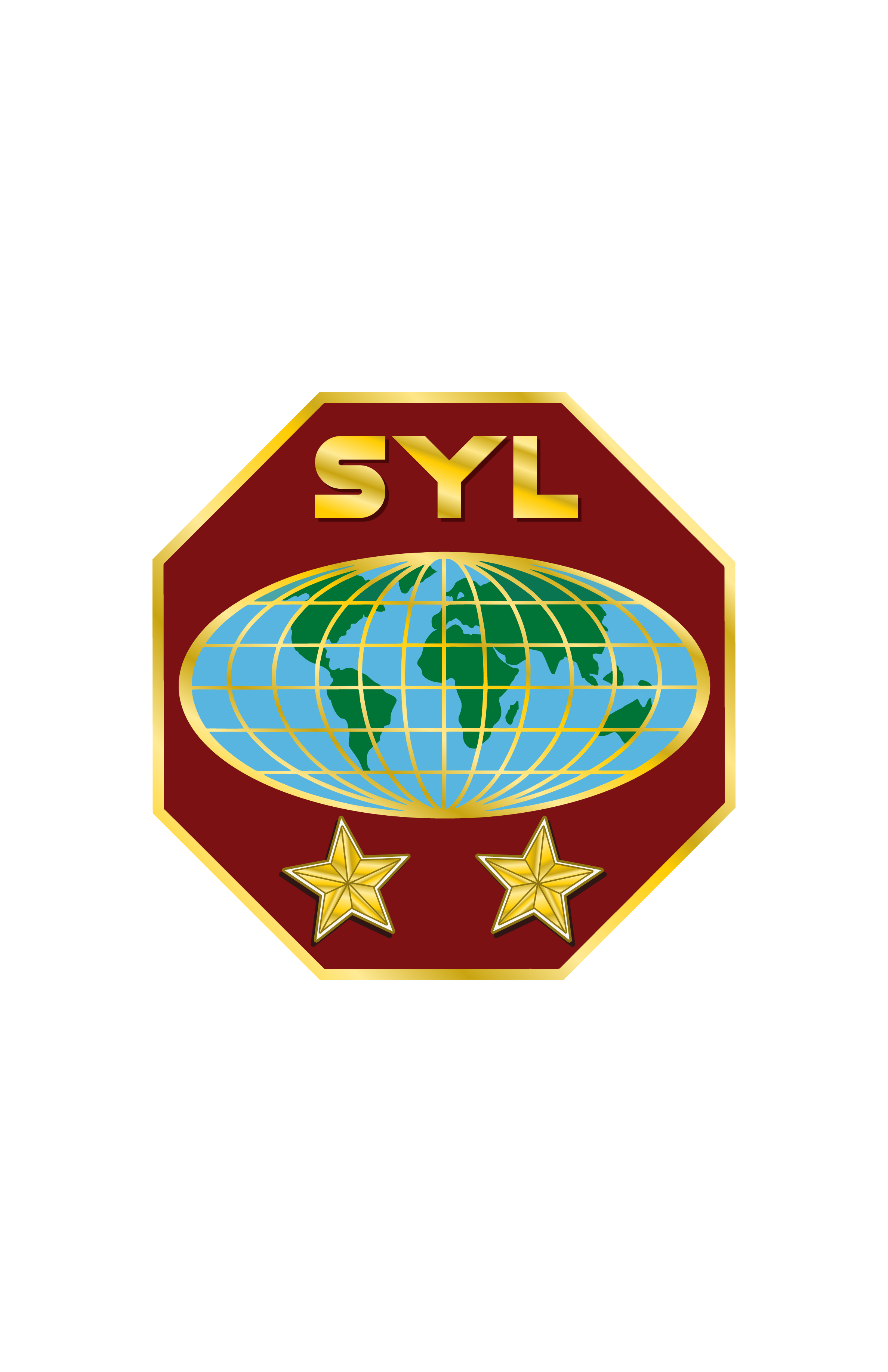 JESUS SHOWED THE WAY (cont)
“And as Jesus reclined at table in the house, behold, many tax collectors and sinners came and were reclining with Jesus and his disciples.” Matthew 9:10-13
Jesus mingled
with people
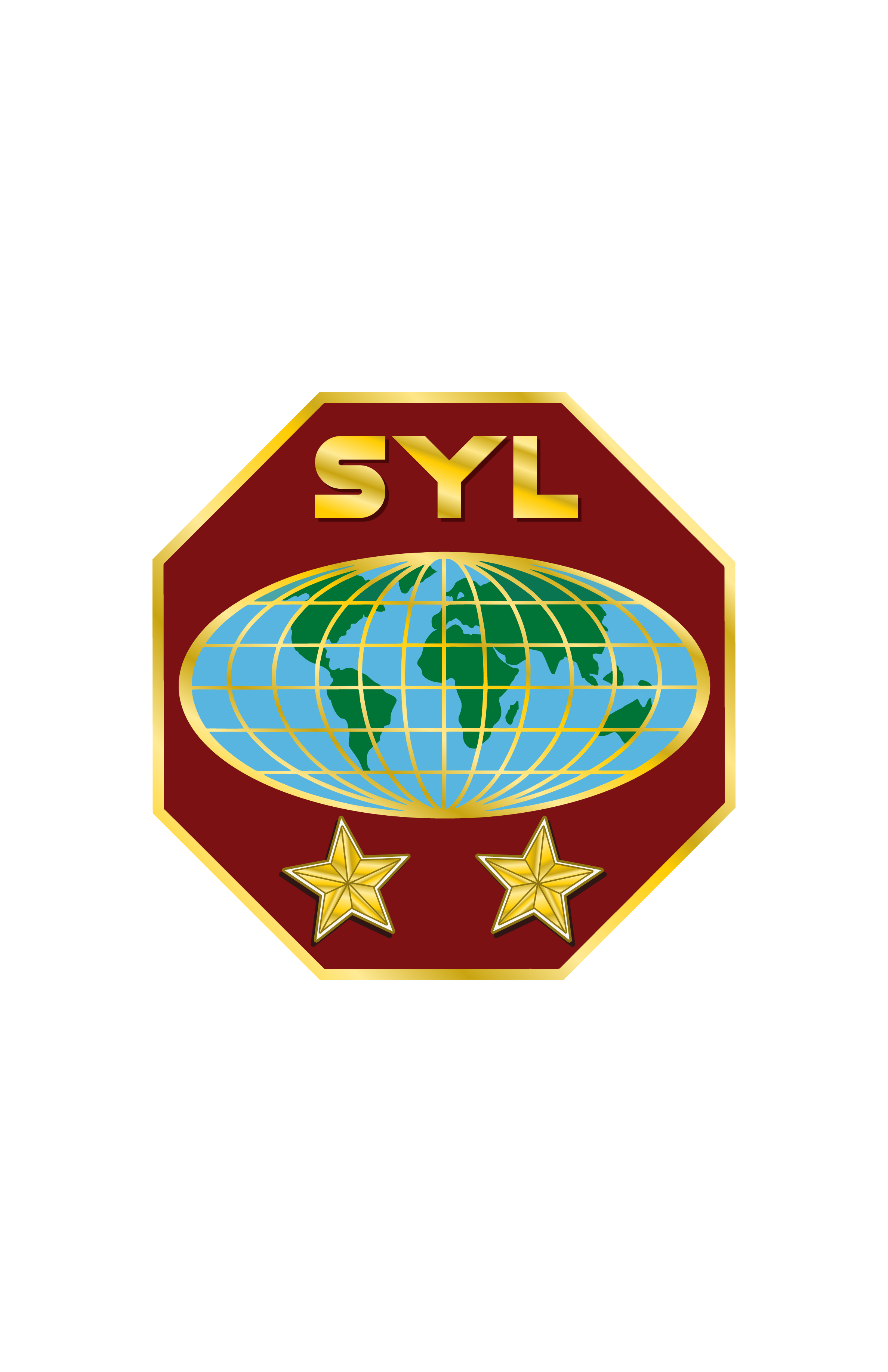 JESUS SHOWED THE WAY (cont)
Now the tax collectors and sinners were all drawing near to hear him.
Luke 15:2
He won their confidence
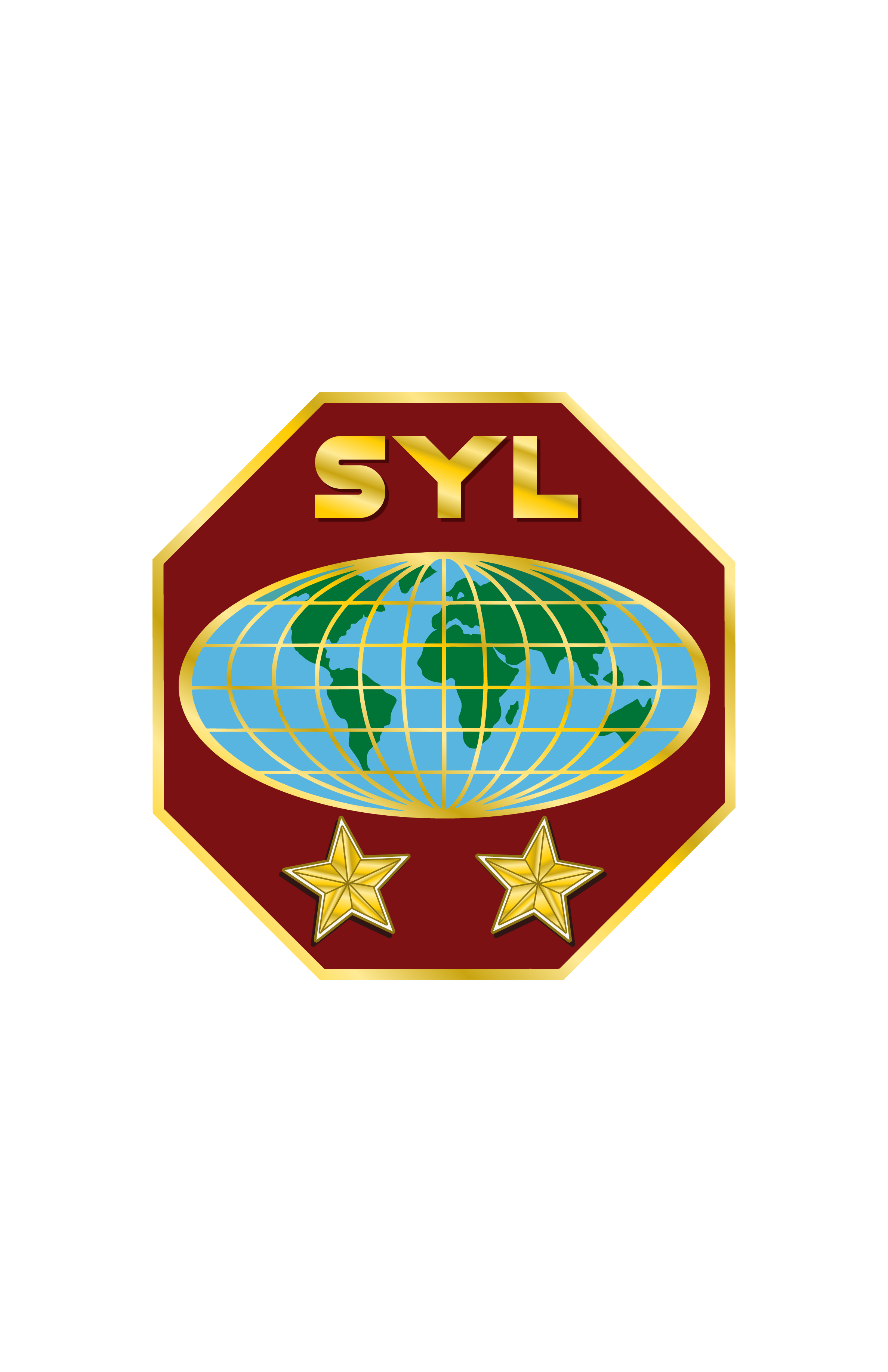 EXAMPLE OF PAUL
“To the Jews I became as a Jew, in order to win Jews. To those under the law I became as one under the law … . To those outside the law I became as one outside the law (not being outside the law of God … ). To the weak I became weak, ….  I have become all things to all people, that by all means I might save some” 
(1 Corinthians 9:20-23).
To gain people for Christ
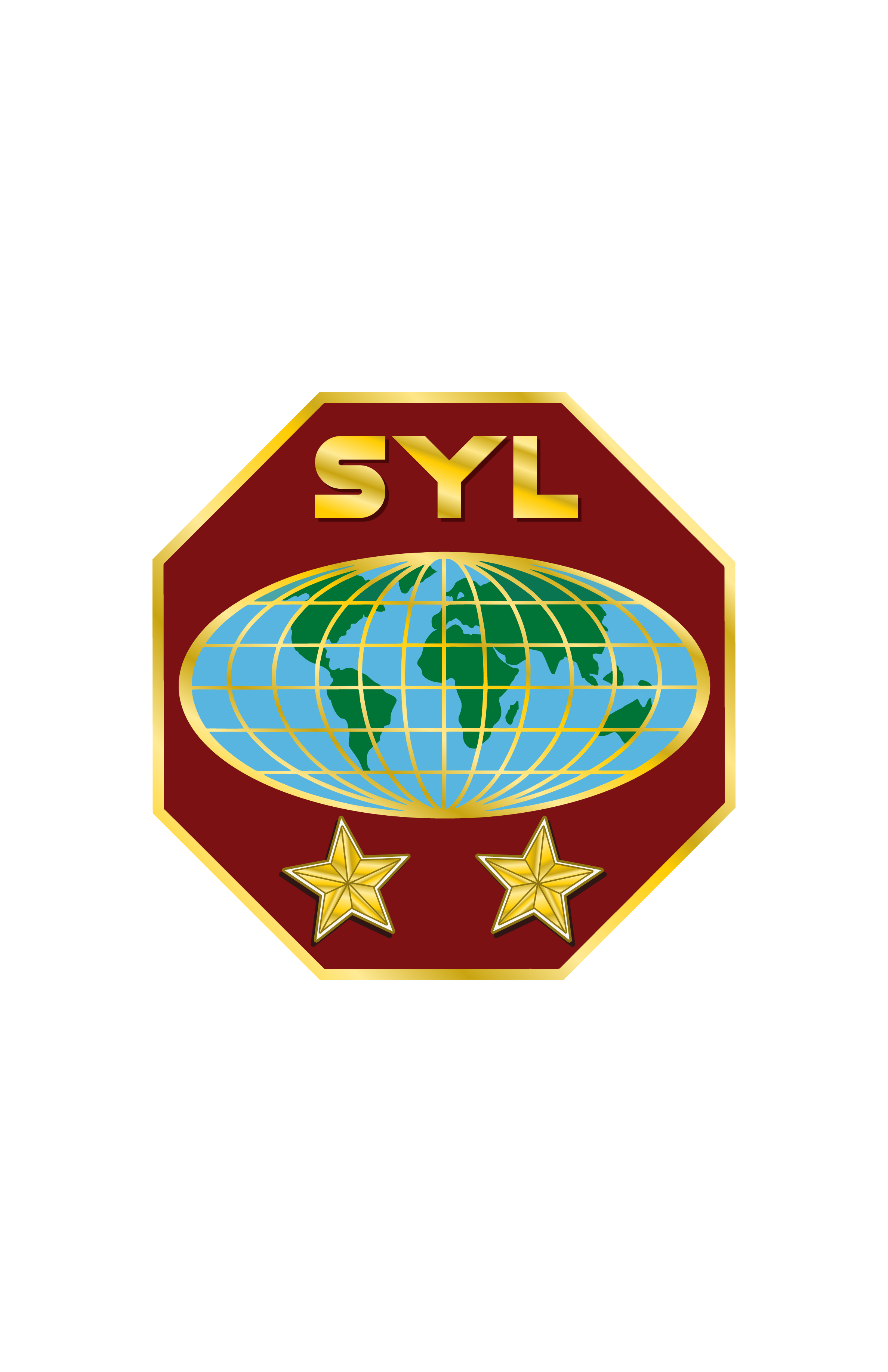 FROM THE SPIRIT OF PROPHECY
“Christ’s method alone will give true success in reaching the people. The Savior mingled with men as one who desired their good. He showed His sympathy for them, ministered to their needs, and won their confidence. Then He bade them, ‘Follow Me’” 
(Christian Service, p. 119).
Use the method of Christ
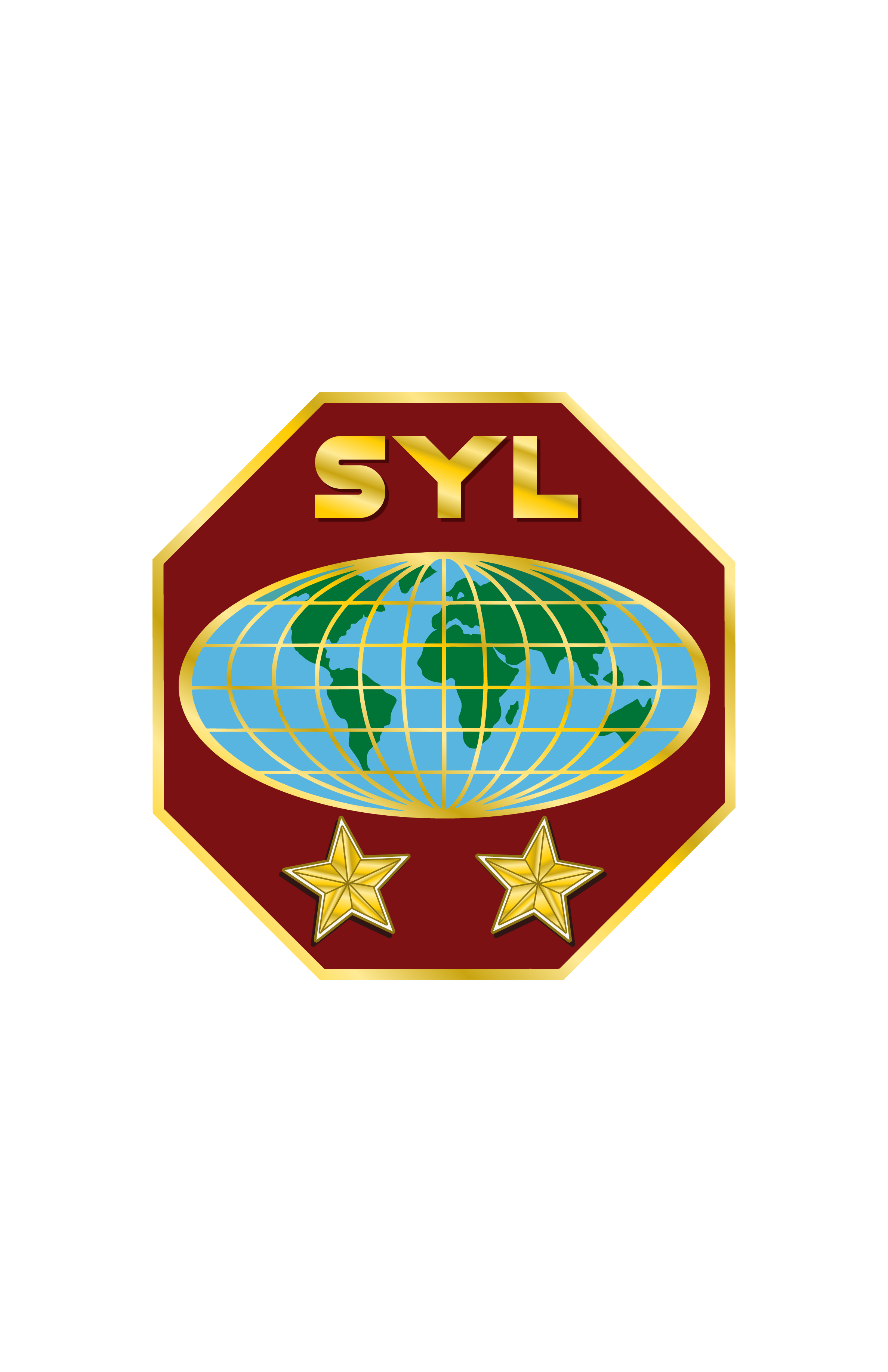 FROM THE SPIRIT OF PROPHECY (CONT)
The youth are objects of Satan's special attacks; and the manifestation of kindness, courtesy, tender sympathy, and love, will often work the salvation of those who are under the temptations of the evil one. 
(Pastoral Ministry, p. 275).
We need to 
save the youth
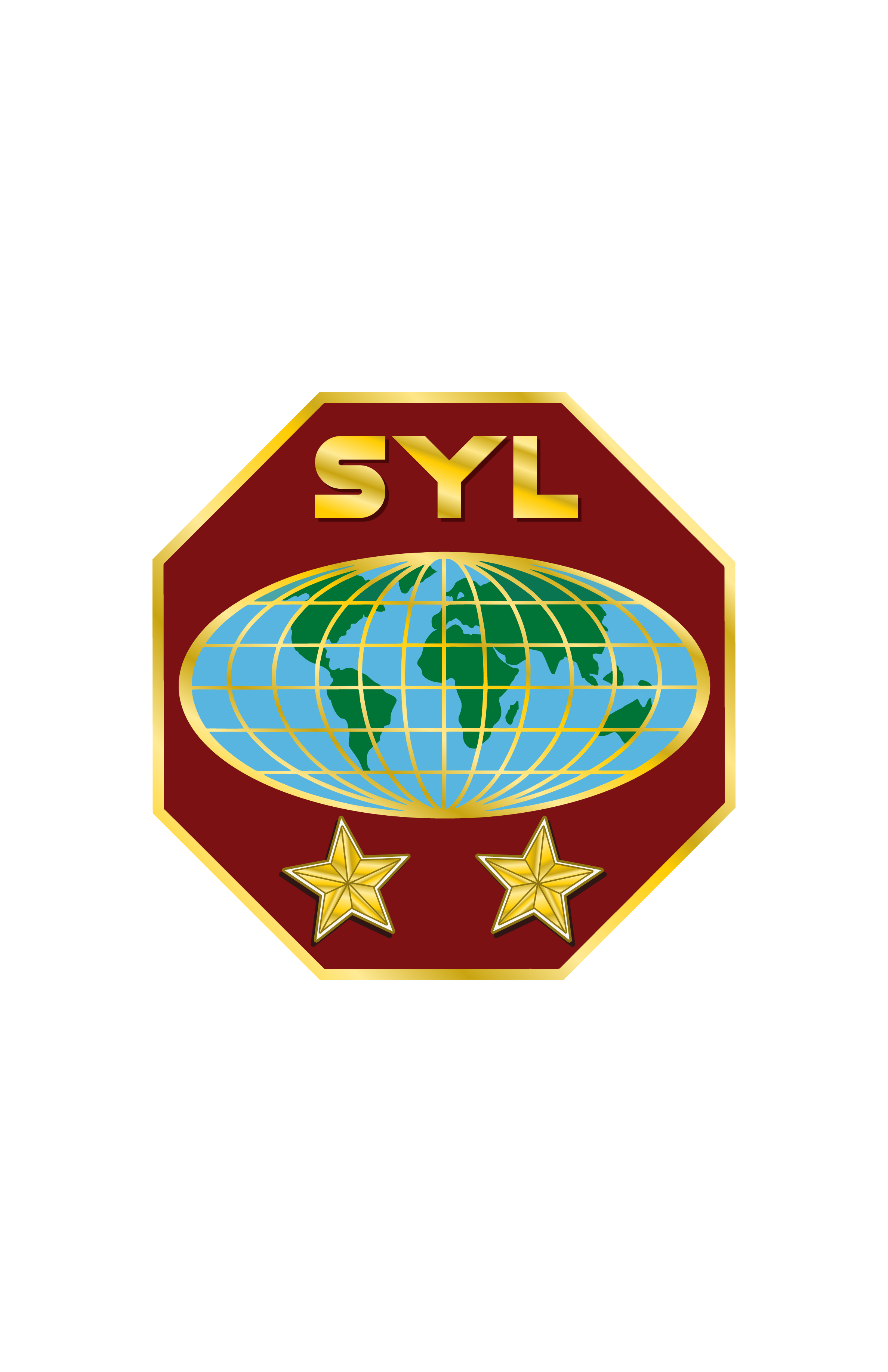 THE YOUTH ENVIRONMENT
The social climate in which they are immersed affect :
Their desires,
Their needs, 
Their sensibilities, way of dressing, appearance, understanding of spiritual life.
Identity in conformity to the world around them.
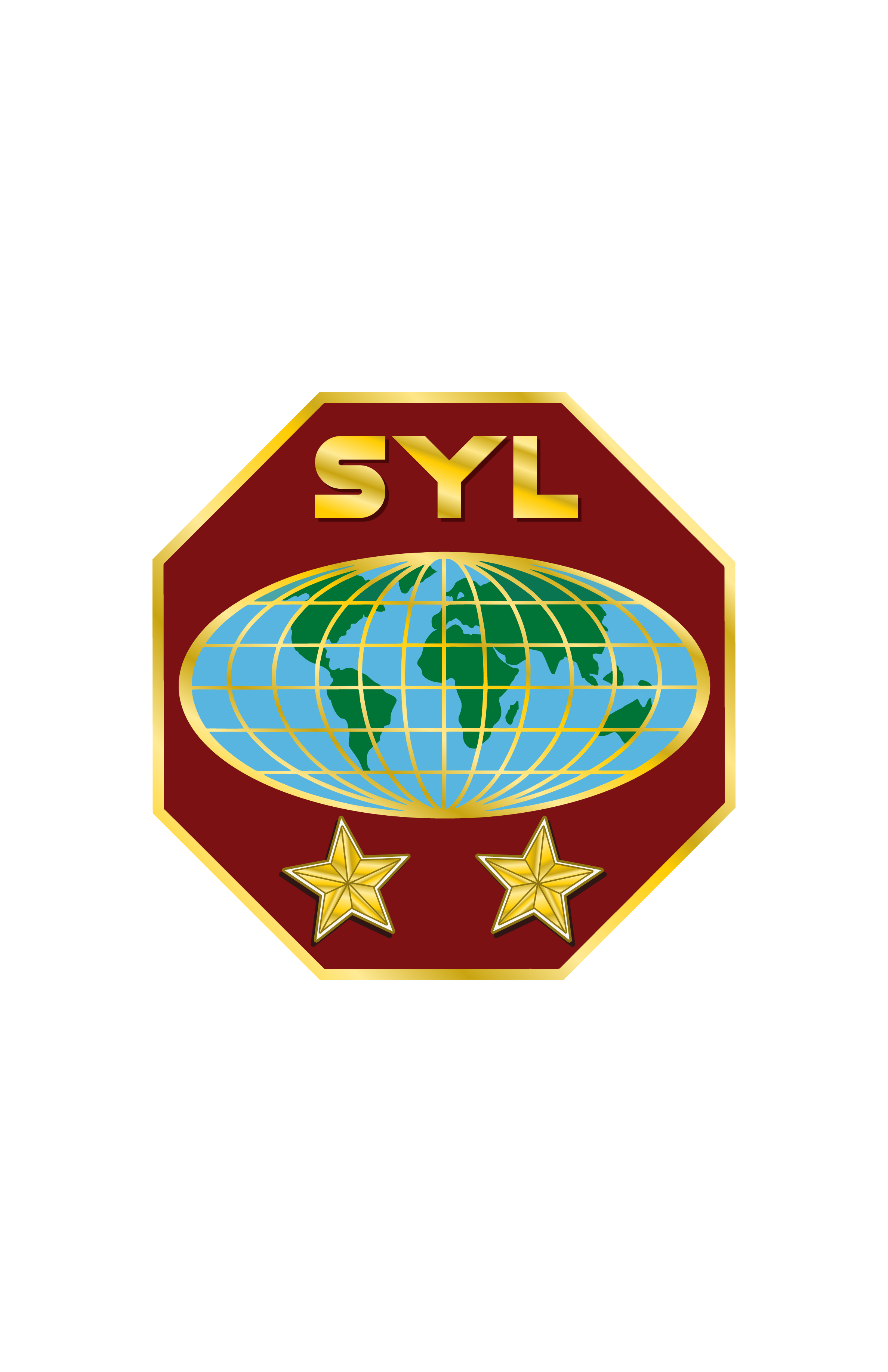 THE YOUTH ENVIRONMENT (cont)
Environmental impact of the on the youth :
They live in a world different from that of adults.
They feel of not being taken in consideration by the church
They isolating themselves
They critique the programs, music etc.
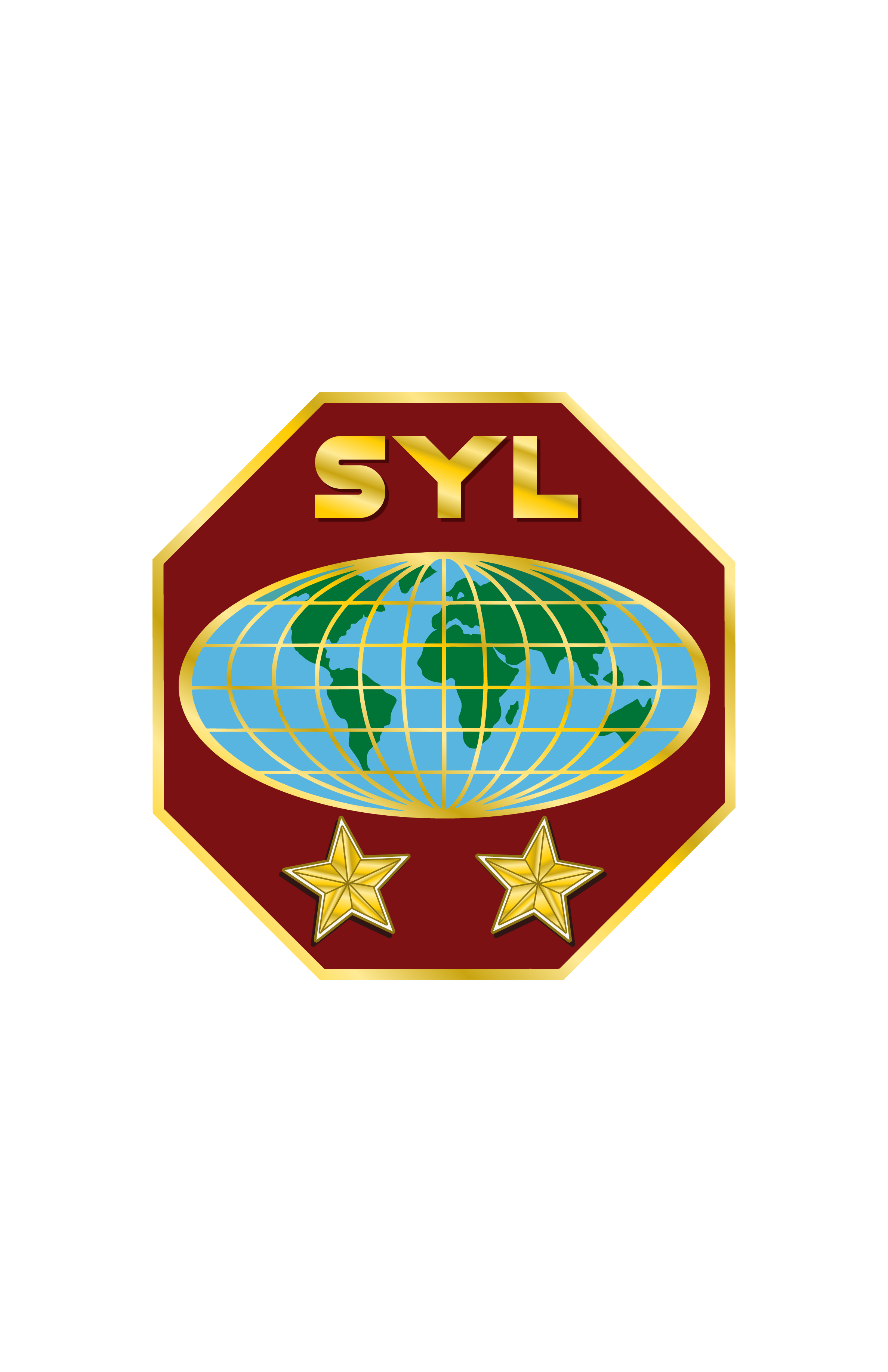 SOURCES OF INFLUENCE ON THE YOUTH
Train given
Life at home
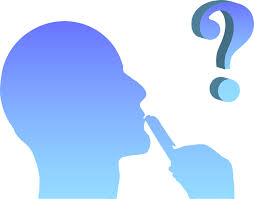 Family
Mass Media
Community
Neighborhood
Friends
Teachers
School mates
School programs
School
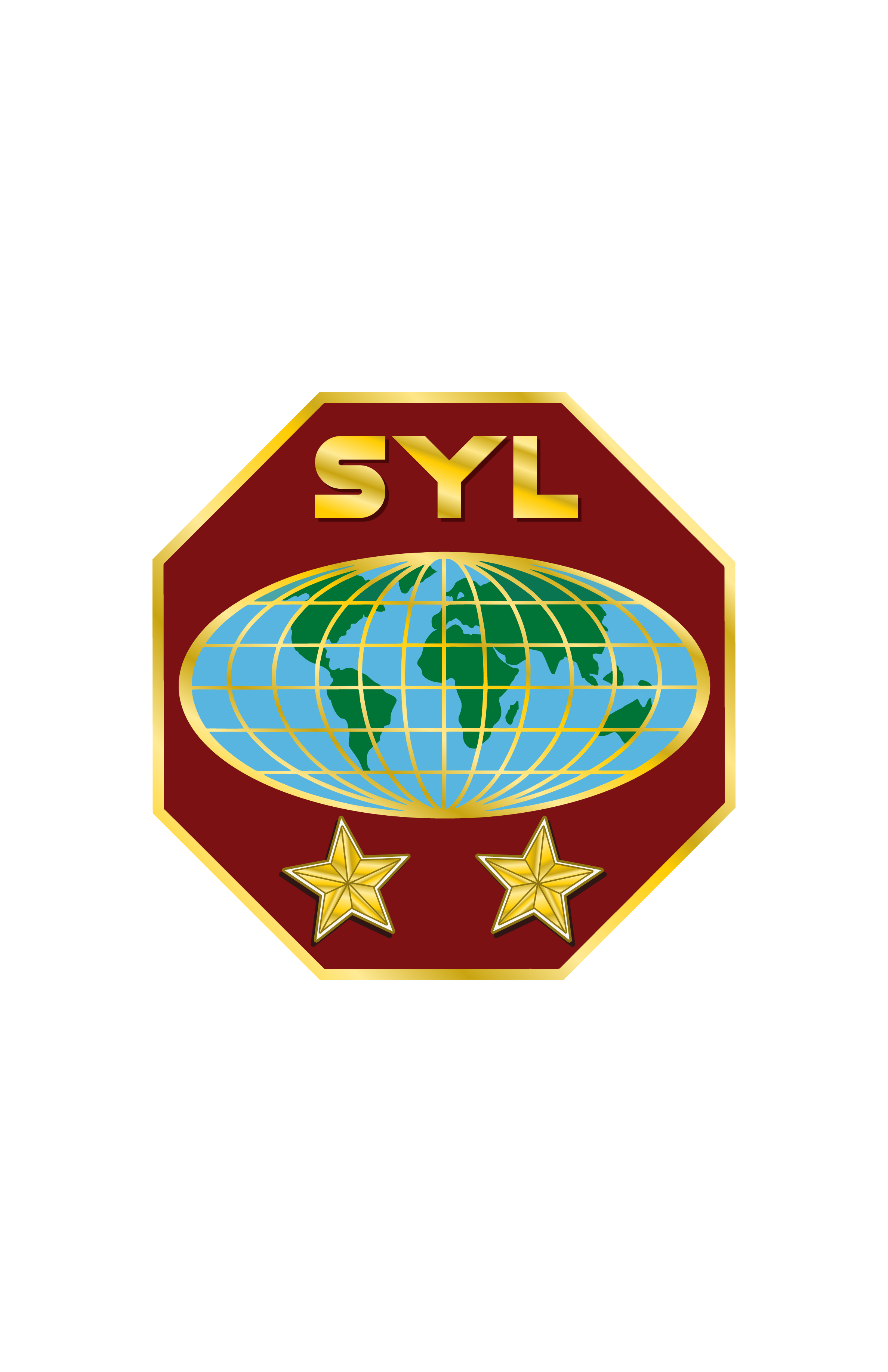 TV
Internets
Social medias
Play stations etc…
THE DESIRE OF THE YOUTH
Our Young people are : 
Seeking for recognition
Looking for adults with whom they can confidently communicate the realities of their lives
Looking for framework and opportunity in which they can say what they think without being punished
A RESPONSE TO  their moral, social, and spiritual needs.
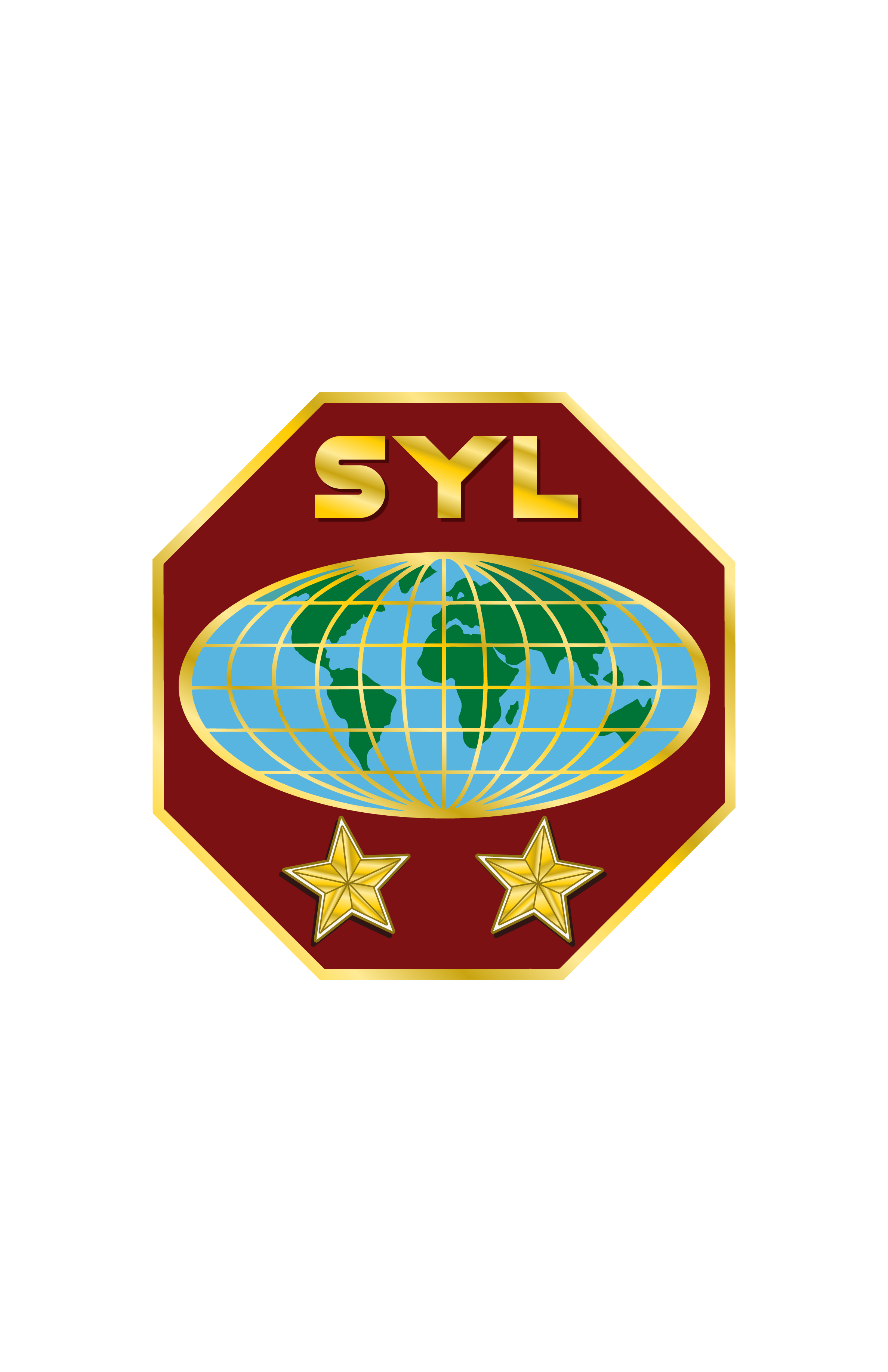 THE DESIRE OF THE YOUTH (cont)
Looking for new ways and innovations and seeking out leaders capable of bringing changes that take their opinions into account.
Willing to defend their dear church her in their environment so far as the actions of the church are worth being proud of.
A RESPONSE TO  their moral, social, and spiritual needs.
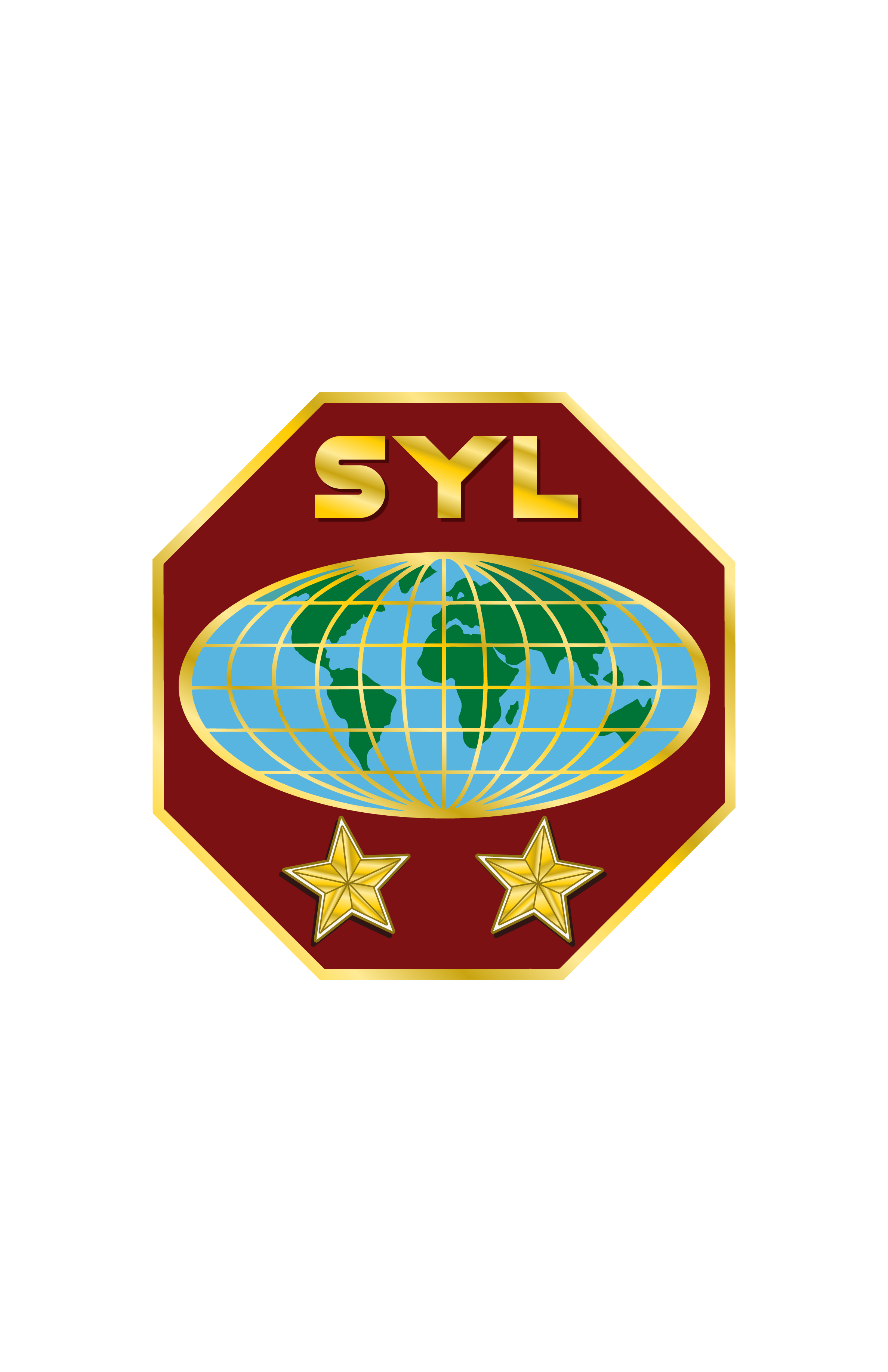 TWO STEPS TO FOLLOW
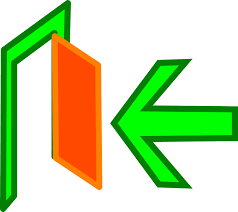 Enter in youth culture
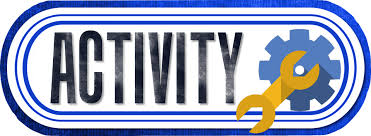 Create a framework of Youth involvement
Organize Discussion meetings with them on facing problems
1
Organize informal program and activities for youth.
Tolerate their language and behavior
5
2
ENTERING THE YOUTH UNIVERSE
3
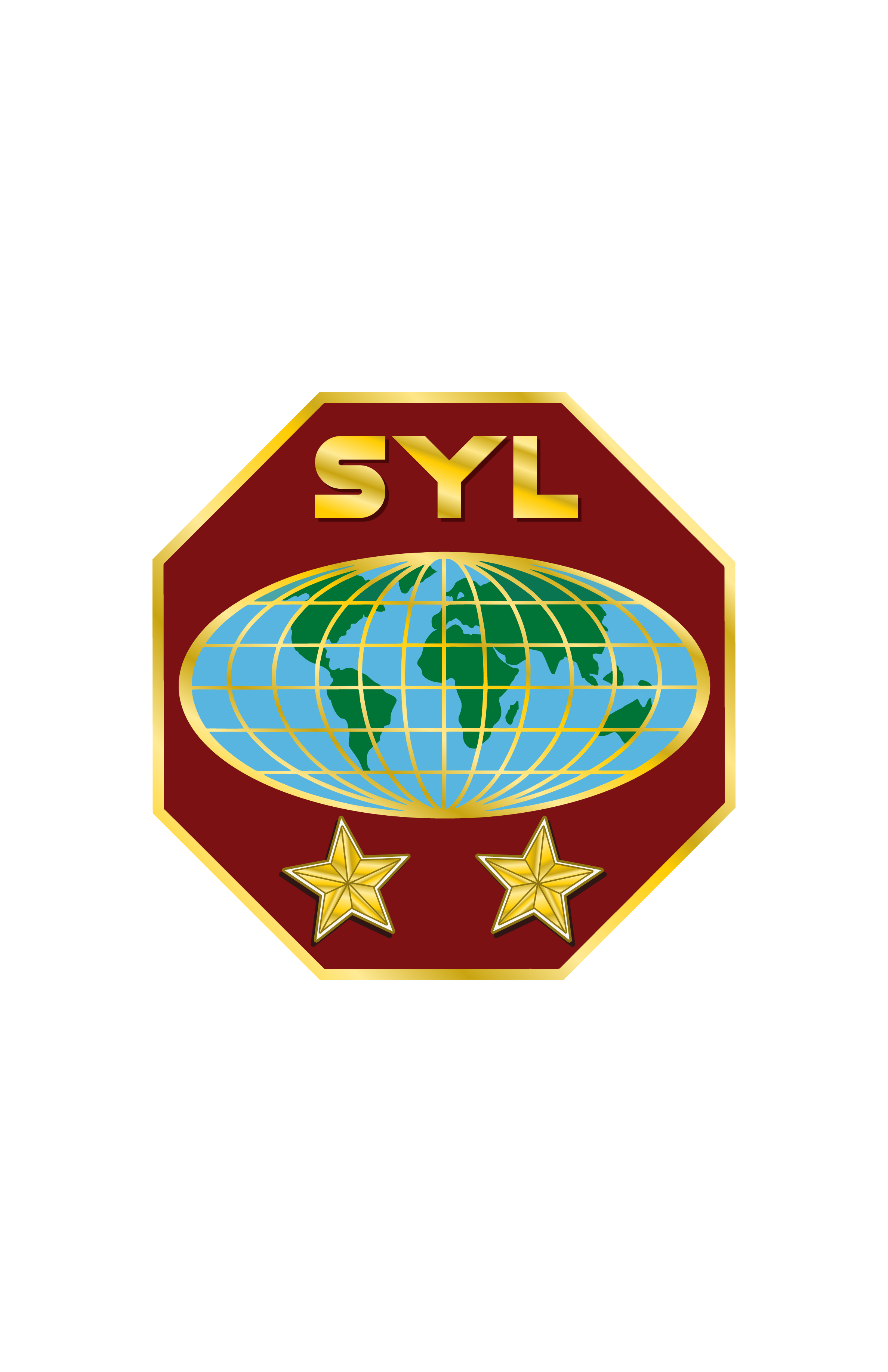 4
Allow Expression of emotion and feeling
Make space for Listening-based Dialogues
ENTERING THE YOUTH UNIVERSE (Cont)
Young people, in general, are not interested in hearing adults’ experiences of yesteryears. 
They yearn to see condescending adults and leaders ready to understand and accept them in the context of their world. 
Leaders should identifying with the struggles and hopes of young people. 
If you listen to their stories, they may listen to yours, if you find relevant ones and learn to tell the stories “in their language.”
Remember this…
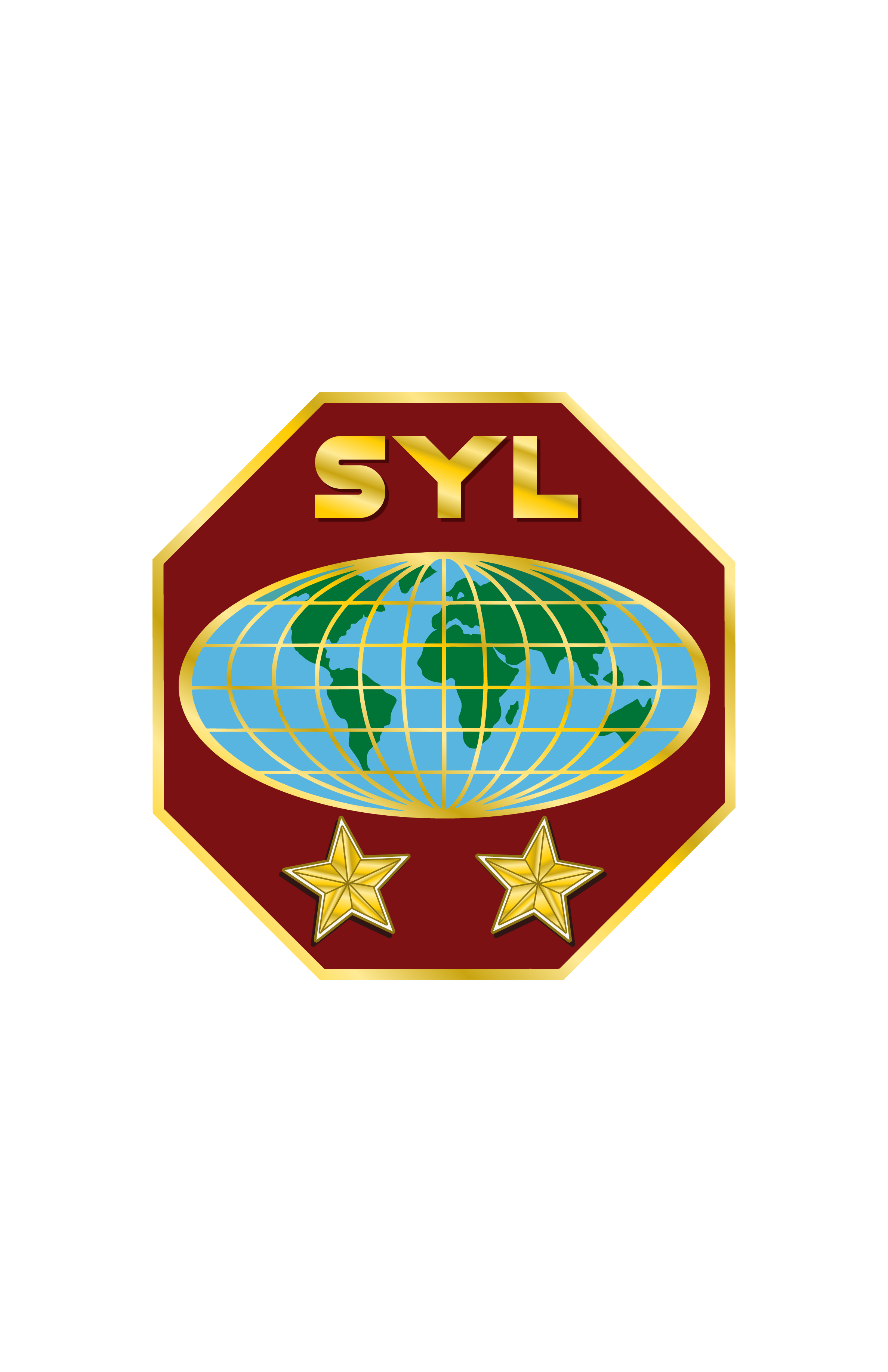 Create Free environment for Youth
Encourage youth informal meetings
Create Experience where ideas of youth are accepted
1
6
2
FRAMEWORK FOR YOUTH INVOLVEMENT
Organize forum for exchange and decision making by youth
5
3
Let Youth lead Program in the church
4
Create Intergenerational activities
Be like Jesus ...
If Jesus was able to come close to us in order to understand us in the context of our world, we can also do the same with our youth. 
Be compassionate in your dealings with youth
Ask the Lord for wisdom and passion for youth work
Remember the goal is to help them develop a close relationship with Christ.
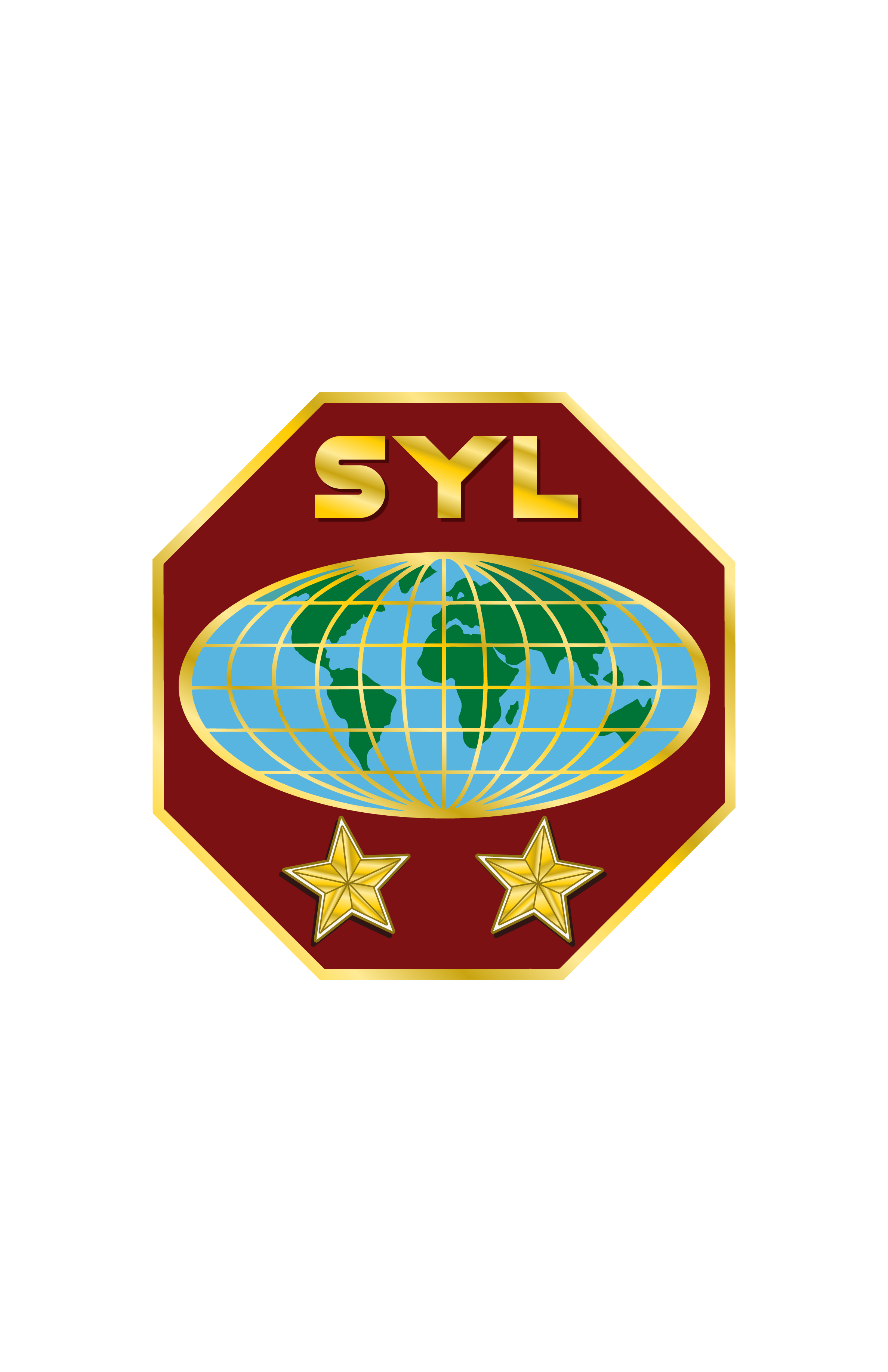 Activities: Part 1
Two factors that most influence the youth of your church  
The musical trend of the youth in your church  
The value placed on the church by the youth
The leisure activities of the youth 
Their favorite media
The influence that church leaders have on them
To whom they talk about their problems with confidence
The main complaints about the life of the church
The heroes they would like to resemble
Their understanding of Christian living
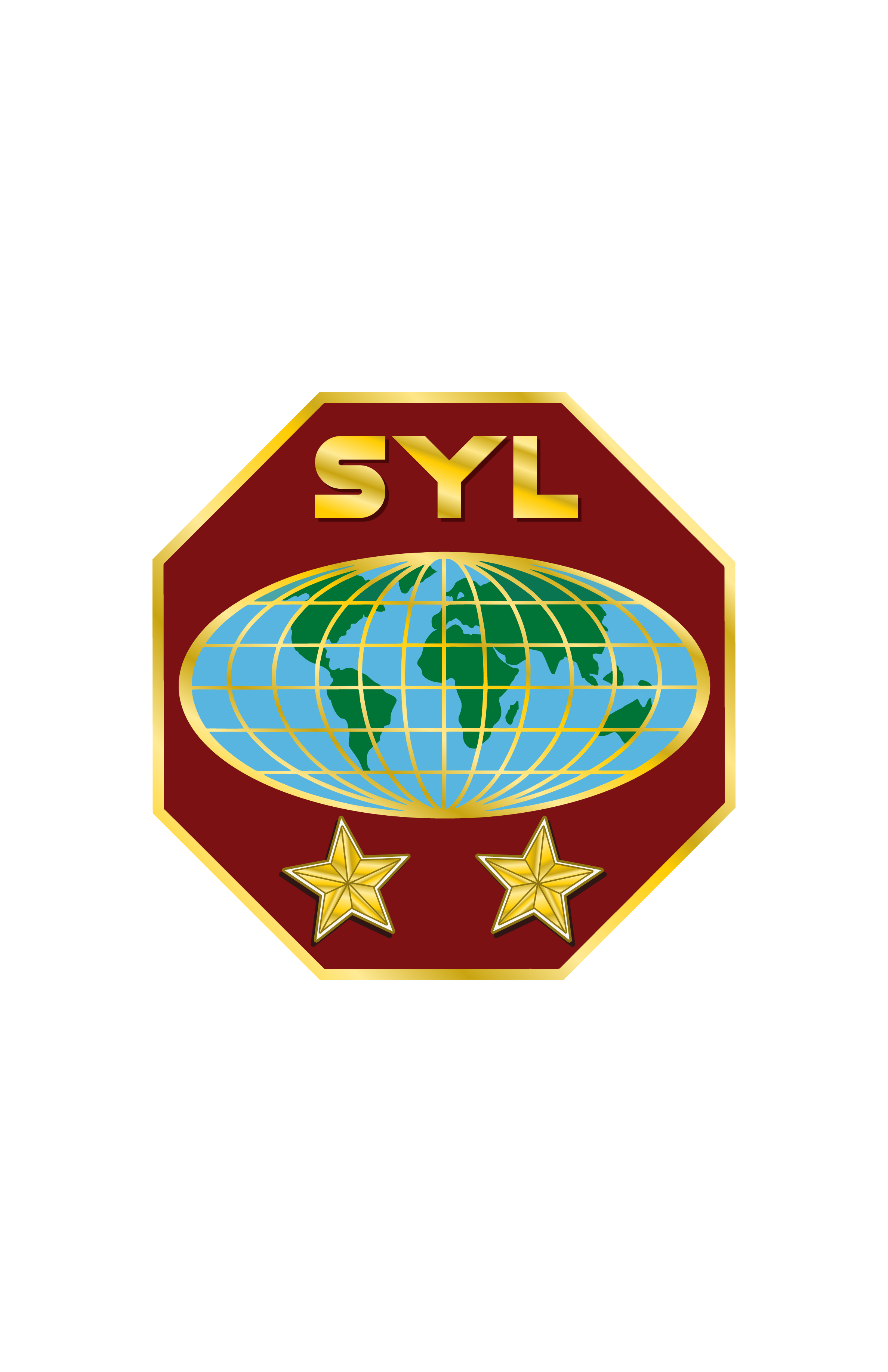 Activities: Part 2
Use the methods outlined above to get involved with the youth of your church for a quarter. During this time, find out how close you were in your original answers to the statements, without interrogating the youth. The aim is to crosscheck the depth of your knowledge vis-à-vis youth-adult relationships. If you were mostly correct with your Part 1 answers, congratulations!! If not, you know what you need to work on, and no doubt you have come much closer during the quarter of learning what your youth really think about and how they feel.
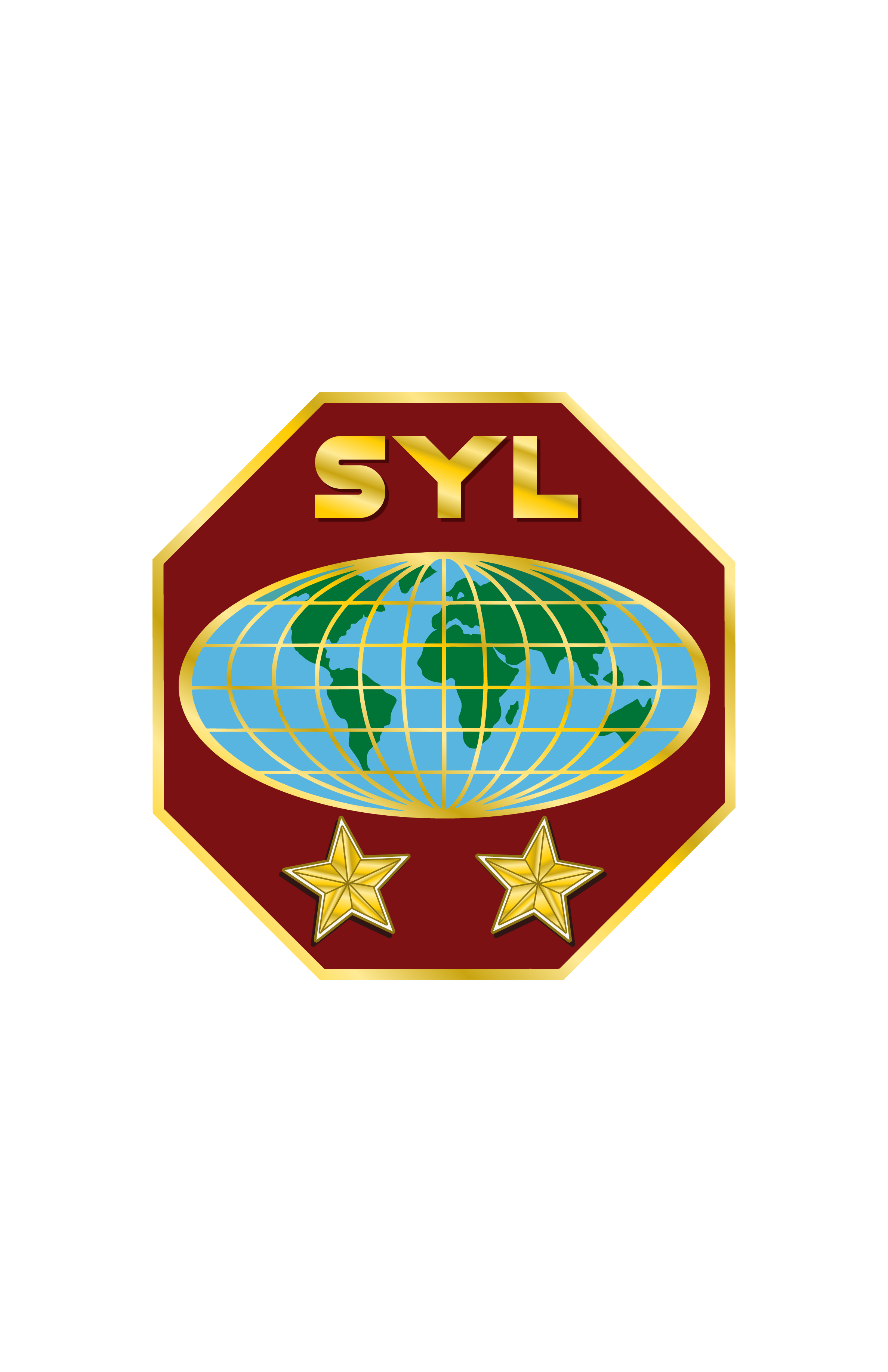